PLU Mapping
All PLUs must be mapped to the product most similar that is listed on the APL. This applies to any fresh fruit and vegetable in Category 19, Subcategory 001

Bagged/Packaged fresh fruit and vegetables with UPC’s will not scan as a WIC authorized food item
These UPC’s must be mapped to PLUs in the APL
Ex. You receive a shipment of Bolthouse Farms bagged baby carrots, which contains a UPC barcode. This UPC must be mapped to a PLU on the APL for baby carrots.
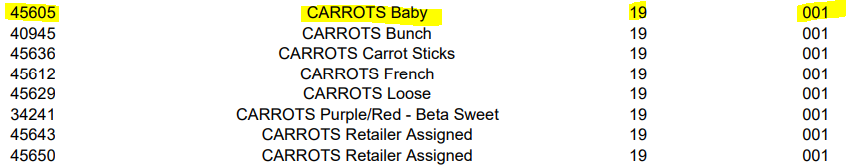 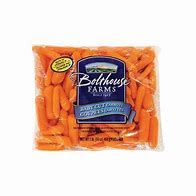 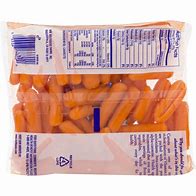 apl.xlsx (state.nj.us)
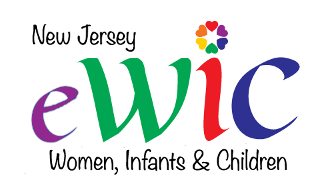 Department of Health | WIC | What's New for Vendors (state.nj.us)
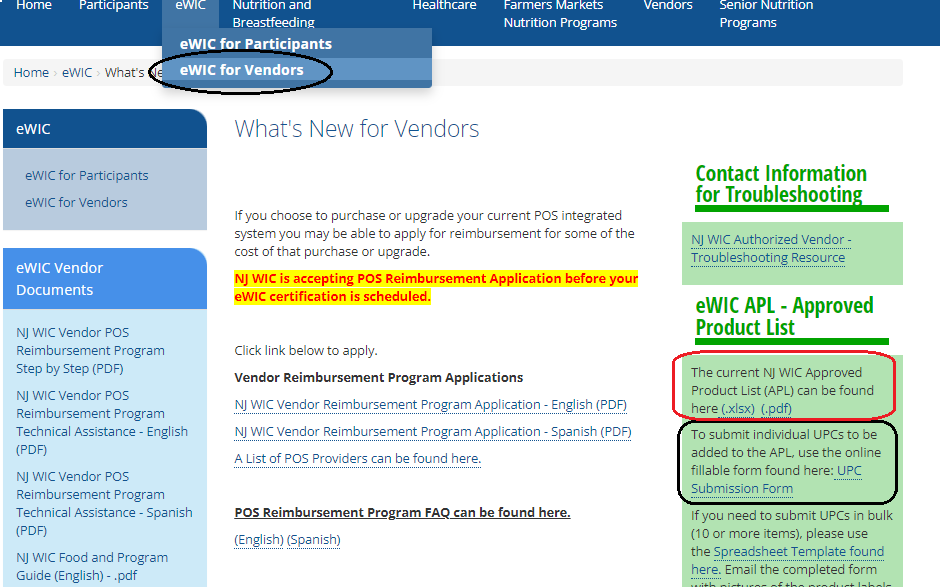 The eWIC APL link is a reference for NJ WIC Vendors

Use this APL for PLU mapping of fruits and vegetables

Verify if an item is WIC approved 

If you believe an item should be added to the APL, you may fill the UPC Submission Form for consideration
How to Prevent the Need for a Void
Review and verify the transaction log and receipt 

Recommend the participant to separate WIC authorized from non-WIC authorized foods at the register (mixed basket transactions may lead to unintentional transaction errors during this learning phase of eWIC)

Ensure store personnel is trained on eWIC transaction procedures specific to your store’s POS

If store personnel have questions or concerns about eWIC transactions, please reach out to your POS provider for additional training and assistance
Voiding eWIC Transactions
Once eWIC transactions are completed and approved, WIC benefits cannot be returned to the eWIC account
eWIC transactions are final 

A void can only occur while a transaction is still open in progress
Example: A participant has a mixed basket and selected a non-WIC cereal. While the transaction is still open, the cashier can select the WIC … Verify with L3 team
The Importance of eWIC Purchase Receipts
It is a requirement that the WIC Cardholder be provided a receipt showing details of the purchases.  (Provision of the receipt is an FNS requirement and included in the NJ WIC Vendor Authorization Agreement.)

The receipt is verification that the purchase or void was completed as expected. The cashier must review the receipt to confirm accuracy of the transaction

The items the WIC cardholder is leaving the store with should always match the items listed as Purchased on the receipt

WIC Cardholders are trained at their WIC Local Agency to save their last eWIC receipt to keep track of their remaining balance. This will assist in their next shopping trip.  

If ever there is a need for a dispute resolution from the Cardholder or the Vendor, the receipt is required as documentation of what error may have occurred
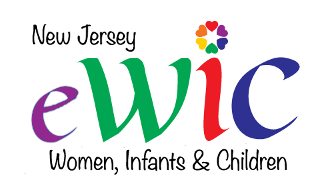 KeyPoints of eWIC Transaction Receipts
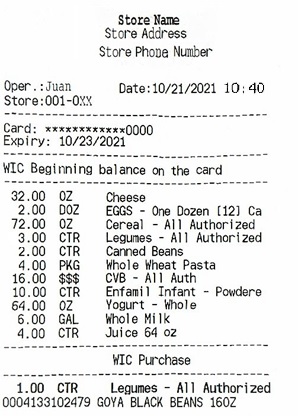 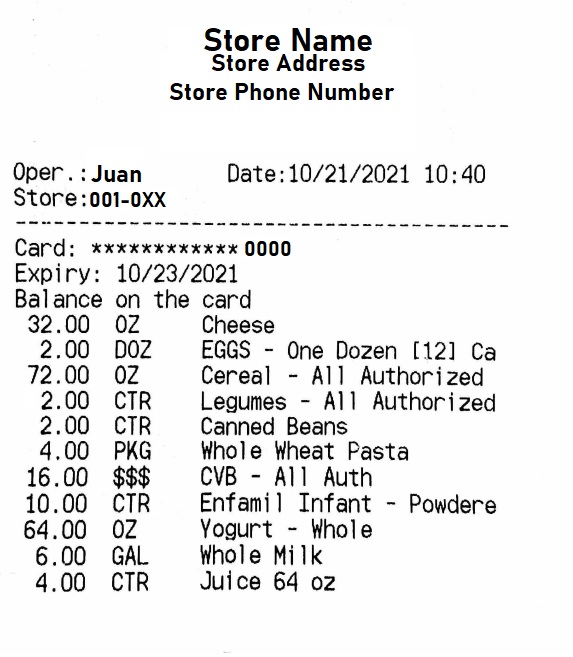 *It is important to know the WIC Beginning Balance because if an item is not listed or the quantity is less than the WIC Cardholder wants to buy, they will not be able to do so.

*The WIC Cardholder should always leave the store with what is listed here for the WIC Purchase.  

*The WIC Cardholders are encouraged to keep the Remaining Balance Receipt, so they know what is the remaining balance in their account.
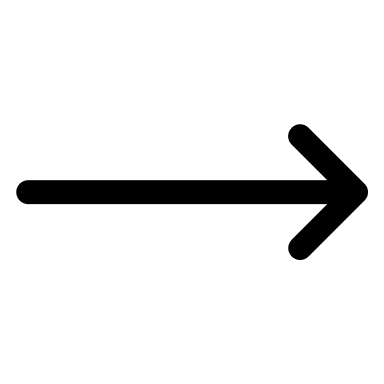 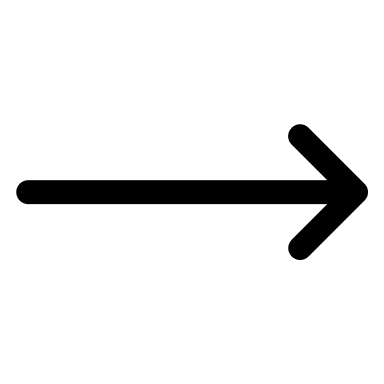 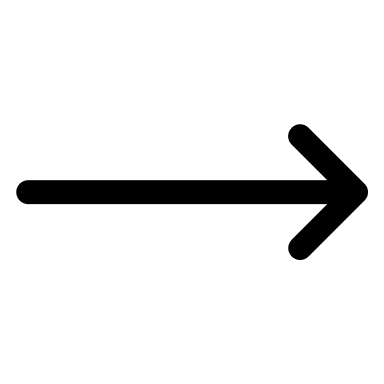 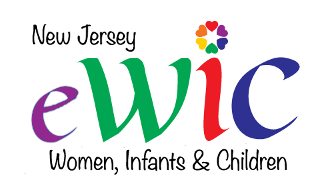 Troubleshooting Resources
Troubleshooting Resources
Troubleshooting Resources
Troubleshooting Resources
Troubleshooting Resources